Тема:  «Шаг в пропасть… Опасно это или нет?»
(вредные привычки)
Цели:
дать представление о вредных привычках и их влиянии на здоровье, развитие  личности и поведение человека
формировать сознательное отношение обучающихся к своему здоровью;
учить активным приёмам ведения здорового образа жизни;
пропаганда здорового образа жизни; 
воспитание чувства коллективизма, товарищества, взаимовыручки.
Задачи:
выработка активной жизненной позиции у обучающихся;
работа над развитием этических норм поведения детей;
формирования психологического климата в социальном окружении ребенка.
Здоровье - это состояние полного физического, духовною и социального благополучия, а не только отсутствие болезней и физических недостатков.

Элементы здорового образа жизни 
двигательная активность; 
рациональное питание; 
соблюдение режима труда и отдыха: 
личная гигиена: 
психическая и эмоциональна устойчивость; 
отказ от вредных привычек.
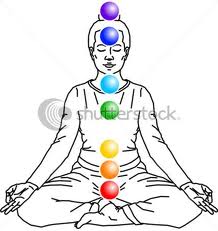 «Если мы не победим вредные привычки, то они победят нас».
«Слабость характера – это единственный недостаток, который невозможно исправить» 
«Попасть в рабскую зависимость, пройти все круги ада и умереть в расцвете лет дряхлым стариком – вот цена излишнего любопытства и ложной романтики…»
Что такое полезные привычки?
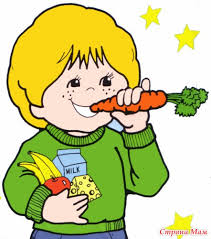 Привычки, способствующие сохранению здоровья.
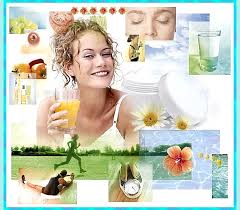 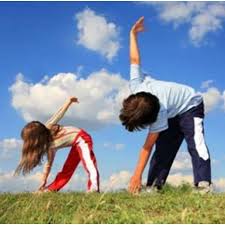 Что такое вредные привычки?
Привычки, наносящие вред здоровью.
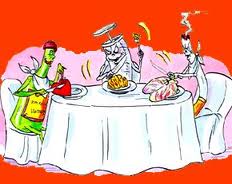 Алкоголизм
Слово “алкоголь” означает “одурманивающий”. 
Алкоголь – это внутриклеточный яд, который разрушает жизненно важные органы человека – печень, сердце, мозг. 
30% всех преступлений совершаются в состоянии опьянения
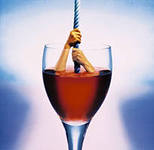 Наркомания
Наркомания действует своими ядами сильно и быстро - буквально с первого раза человек может стать наркоманом! 
У человека появляются галлюцинации, кошмары. 
Наркотики убивают ум, здоровье, силы человека.
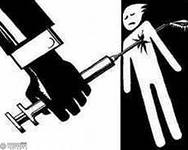 Токсикомания
«Токсикомания» с латыни переводится как «мания к яду» (токсин - значит яд)
Яды попадают в организм человека при вдыхании ядовитых паров и вызывают сильные отравления
Очень быстро появляется привыкание, наступают изменения в психике
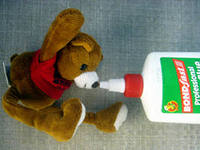 Табакокурение
Курение - это зависимость от наркотика, имя которому никотин
Курение вызывает 25 заболеваний
В табаке содержится 1200 ядовитых веществ
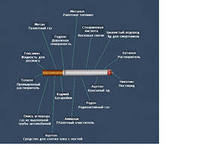 По мнению медиков:
1 сигарета сокращает жизнь – на 15 минут;
1 пачка сигарет - на 5 часов;
Тот, кто курит 1 год, теряет 3 месяца жизни;
Кто курит 4 года, теряет 1 год жизни;
Кто курит 20 лет, 5 лет;
Кто курит 40 лет, теряет 10 лет жизни.
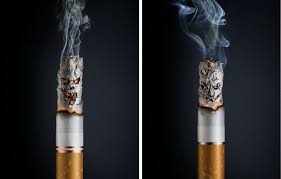 Никотин убивает:
0,00001 гр. – воробья
0,004  – 0,005 гр. -  лошадь
0,000001 гр. – лягушку
0,01 – 0,08 гр. – человека
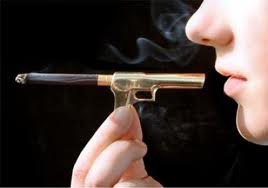 Чтобы не стать рабом вредных привычек, нужно:
Не скучать, найти себе занятие по душе;
Узнавать мир и интересных людей;
Ни в коем случае не пробовать спиртное и наркотики.
Вопрос: Как Вы оцениваете информацию о вредных привычках, получаемую от
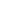 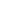 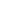 НЕТ вредным привычкам
для сохранения своего здоровья и здоровья целых поколений
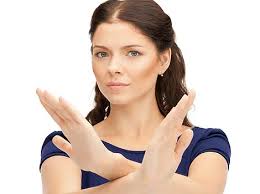 Будь здоров и радуйся жизни!
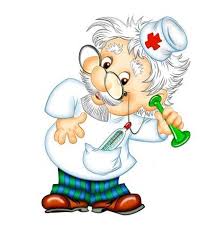